Managed Provider Relations OverviewGeralyn D. Molinari Director, Managed Provider Relations UnitOffice of Managed Health CareDivision of Medical Assistance and Health ServicesDepartment of Human ServicesJune 2018
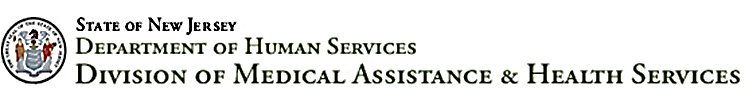 1
Presentation Topics
Provider Relations Overview
Authorization and Claims Processing
Continuity of Care
MCO Reporting for Provider Inquiries
Resources
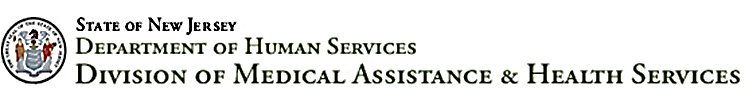 2
Overview Managed Provider Relations
Addresses provider inquiries and/or complaints as it relates to Managed Care Organization (MCO) contracting, credentialing, reimbursement, authorizations and appeals, and conducts complaint resolution tracking/reporting 

Provides education and outreach for MCO contracting, credentialing, claims submission, authorization, appeals process, eligibility verification, TPL, MLTSS transition and other Medicaid program changes 

Addresses stakeholder inquiries related to the network credentialing process, network access, and payment compliance.
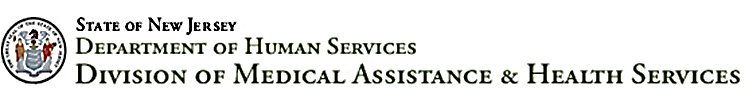 3
[Speaker Notes: If the provider has a specific question regarding payment for a Managed Medicaid member, they must provide detail regarding the claim. E-mail this detailed information securely to mahs.provider-inquiries@dhs.state.nj.us. 
If multiple claims are impacted, the information should be summarized using an Excel file. (Keep in mind, all information must be sent securely, if it includes Protected Health Information (PHI)).]
Managed Care Organization Provider Relations Unit Requirements
creating an annual provider manual and preparing updates as necessary;
offering provider education and outreach, and 
provide a call center for claims troubleshooting for providers
establish process for claims and utilization appeals
assign Provider representative or contact to address Provider contract
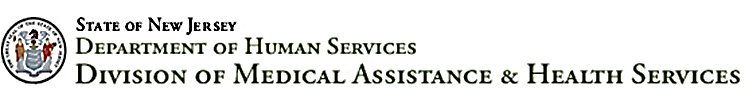 4
Managed Care Organization 
Network Requirements
Establish network of providers to serve needs of enrolled members

Certify that provider network meets standards of the MCO contract

Establish network of MLTSS service providers, which plans are currently doing
5
Managed Care Organization Claim Submission Requirements
Capture and adjudicate all claims submitted by providers 

Support NJs NJ Family Care’s encounter data reporting requirements

Comply with "Health Claims Authorization, Processing and Payment Act“ (HCAPPA) for all Medical Services

Ensure Coordination of Benefits (exhaust all other sources of payment before NJ Family Care pays)
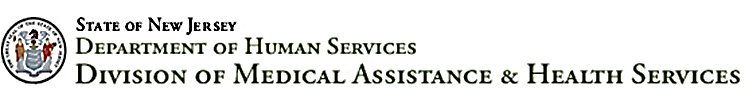 6
Prior Authorization Parameters
Prior authorization decisions for non-emergency services shall be made within 14 calendar days

Prior authorization denials and limitations must be provided in writing in accordance with the Health Claims Authorization Processing and Payment Act, P.L. 2005, c.352. 

Source: Health Claims Authorization Processing and Payment Act, P.L. 2005, c.352.
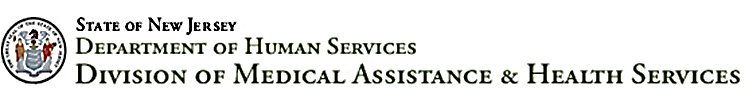 7
Claim Submission Requirements
MCO claims are considered timely when submitted by providers within 180 days of the date of service  as per (HCAPPA) P.L. 2005, c.352
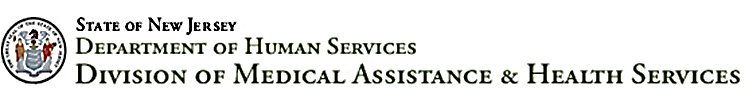 8
Claim Submission Requirements with Explanation of Benefits
Providers are to submit Coordination of Benefits (COB) claims within 60 days from the date of primary insurer’s Explanation of Benefits (EOB) or 180 days from the dates of service, whichever is later.
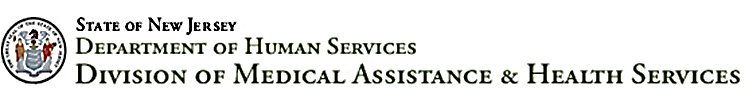 9
Claim Denials
Claims may get denied for a variety of reasons and it is important to supply the plan with as much information as possible when appealing a decision.
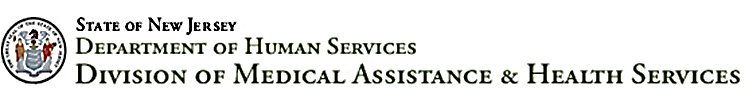 10
Continuity of Care
Continuity of Care
Definition:  The plan of care for an enrollee that should assure progress without unreasonable interruption

The Contractor shall ensure continuity of care and full access to primary, behavioral, specialty, MLTSS and ancillary care as required under this contract and access to full administrative programs and support services offered by the Contractor for all its lines of business and/or otherwise required under this contract. 

Source:  Article 2.B  of the July 2017 NJ FamilyCare Managed Care Contract
[Speaker Notes: If a change in Managed Care Organization or Fee for Service Enrollment occurs approved Custodial services with an active authorization will be honored for 60 days unless there is a change in treatment plan. (4.6.5. D 6)
The new contractor will visit the member within 45 calendar days of the members enrollment to review existing NJ Choice assessment (4.1.1.F)]
Prior Authorization Guidelines for MLTSS
13
Provider Relations Inquiry Process
[Speaker Notes: Addresses provider inquiries and/or complaints as it relates to Managed Care Organization (MCO) contracting, credentialing, reimbursement, authorizations and appeals, and conducts complaint resolution tracking/reporting]
MCO Reporting Process
[Speaker Notes: Addresses provider inquiries and/or complaints as it relates to Managed Care Organization (MCO) contracting, credentialing, reimbursement, authorizations and appeals, and conducts complaint resolution tracking/reporting]
Access
State Resource for Managed Care Providers:
Office of Managed Health Care (OMHC) 
Managed Provider Relations Unit
Below is link 
http://www.state.nj.us/humanservices/dmahs/home/mltss_resources.html

Form is located by clicking on highlight
DMAHS Provider Relations Inquiry Information
Provider Relations Inquiry Request form – single case
Provider Relations Inquiry Request form – multiple cases

Email detail via secure email to mahs.provider-inquiries@dhs.state.nj.us
Separate emails should be sent for individual MCOs.
Multiple cases must include excel summary of information.